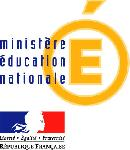 PLAN DE L’HARMONISATION DE LA PRATIQUE PEDAGOFIQUECCF BAC et CAP
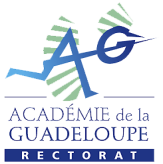 Analyse du rapport du 16 juin 2015
Constats
Démarche à adopter pour tous les diplômes 
 
Livret d’Evaluation CCF BEP BAC
Grille de contrôle
Rappel du principe évaluation profil  ( cohérence profil  et note )
 
Présentation de sujet technologique de BEP
Présentation d’un  sujet technologique de BAC
Rappel du principe évaluation
 
Plan de formation BAC PRO 
Adaptée et personnalisée en fonction du public etc….
 
Livret de compétence 
Principe d’utilisation
Inclure le plan de formation
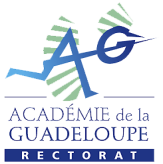 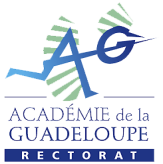 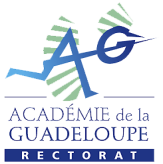 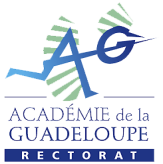 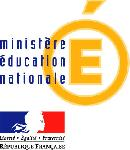 Nos objectifs
Harmoniser les livrets, les sujets, et nos pratiques…
Souhaits de l’inspection
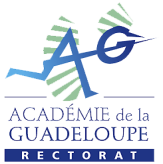 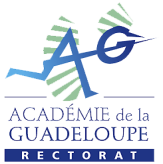 Nom : 
Prénom :
Date : Jeudi 10 Novembre 2011 
Durée : 2h
Compétences visées UF1
® Restaurant
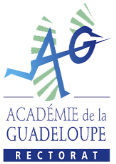 PLAN DE FORMATION
3 tableaux :
de seconde, première, terminale
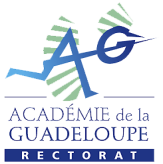